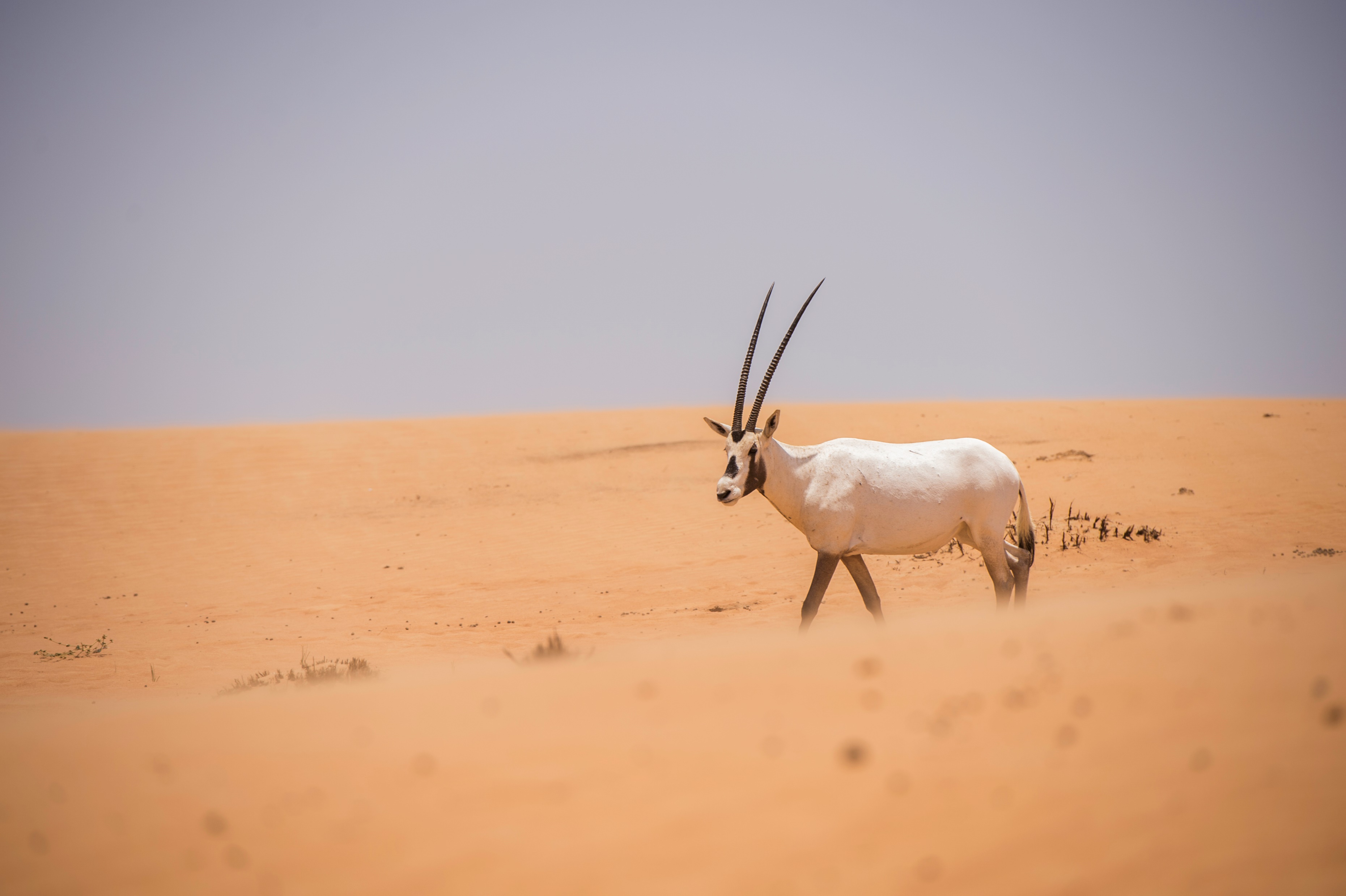 ARCH 402 Graduation ProjectMegaDune Ecolodges in AbuDhabi
Mustafa Enes Toru
Instructor: Mark Paul Frederickson
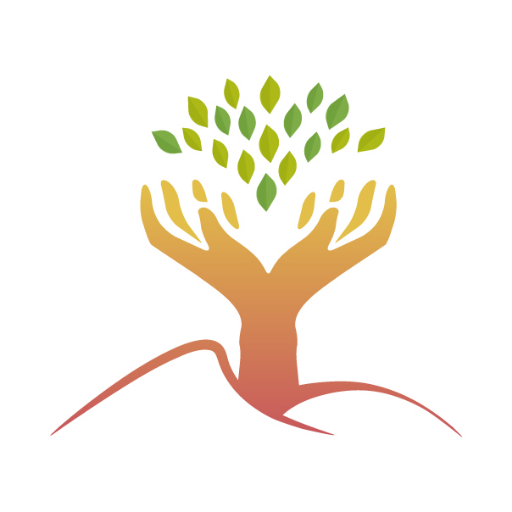 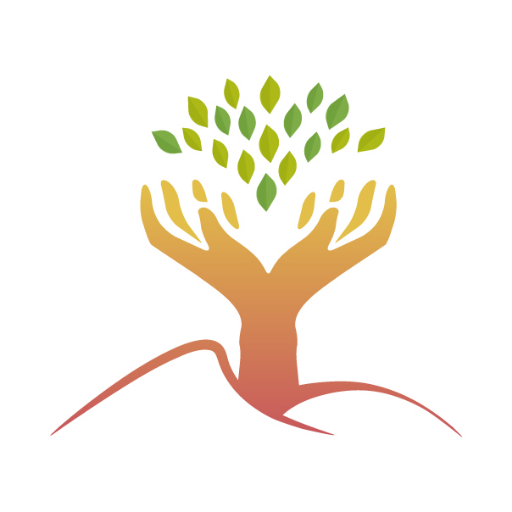 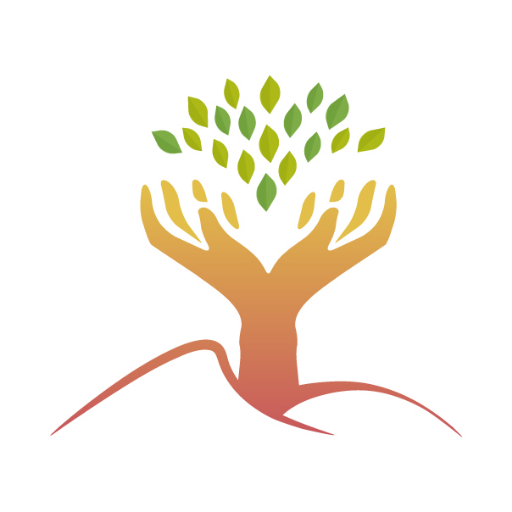 Concept
Diagrams
Masterplan
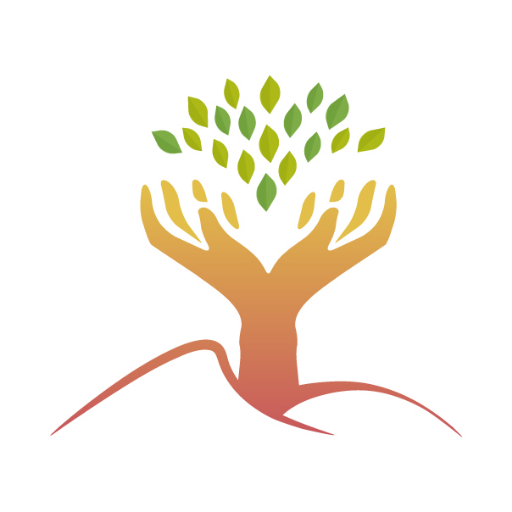 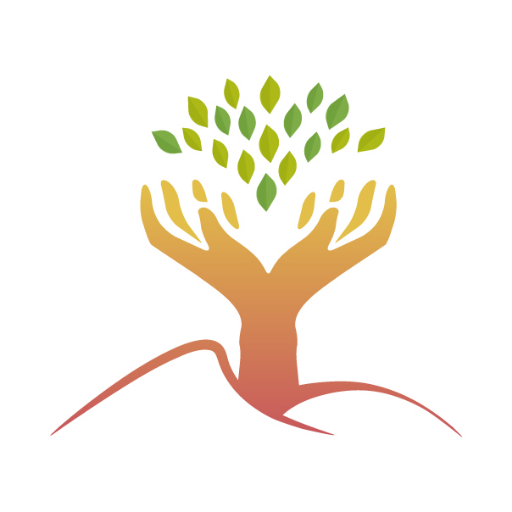 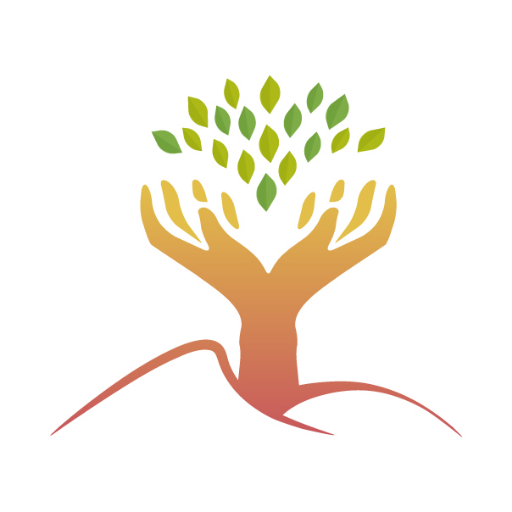 Sand turning into sandstone
Exterior Renders
Interior Renders
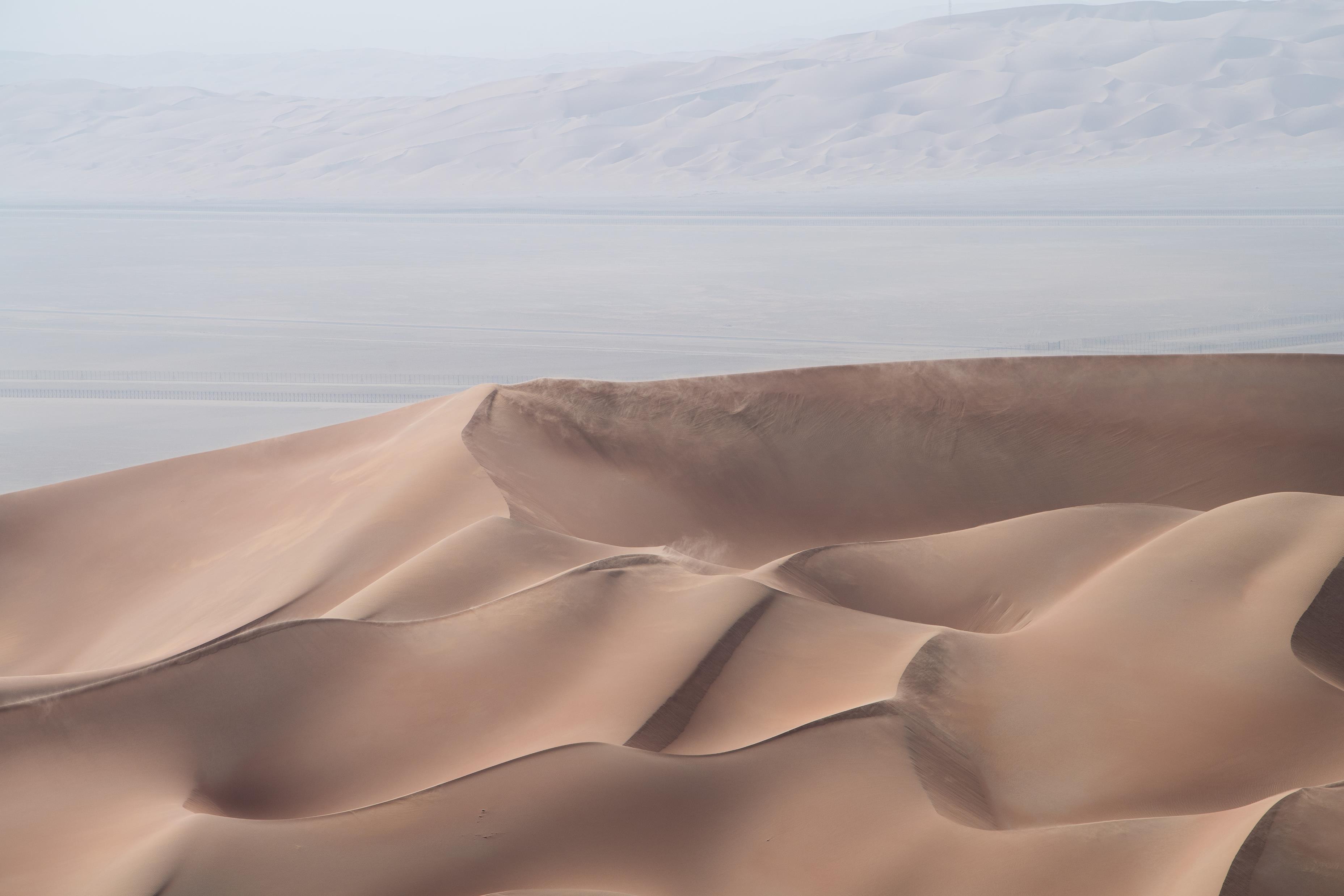 Arabian Oryx Protected Area
The Arabian Oryx Protected Area is home to the largest population of Arabian Oryx in the world. Spanning over 5,900 square kilometers, it is located in the southern region of the UAE, bordering Saudi Arabia and Oman.

The majority of the Arabian Oryx Protected Area consists of sand sheets and dunes ,with some mega dunes and gravel plains with dwarf shrub vegetation located throughout the area.

In addition to being home to the Arabian Oryx, the protected area supports 92 species of plants, birds, reptiles and mammals. The diversity of some animal groups in the protected area is significantly lower than would be expected of large mammals.
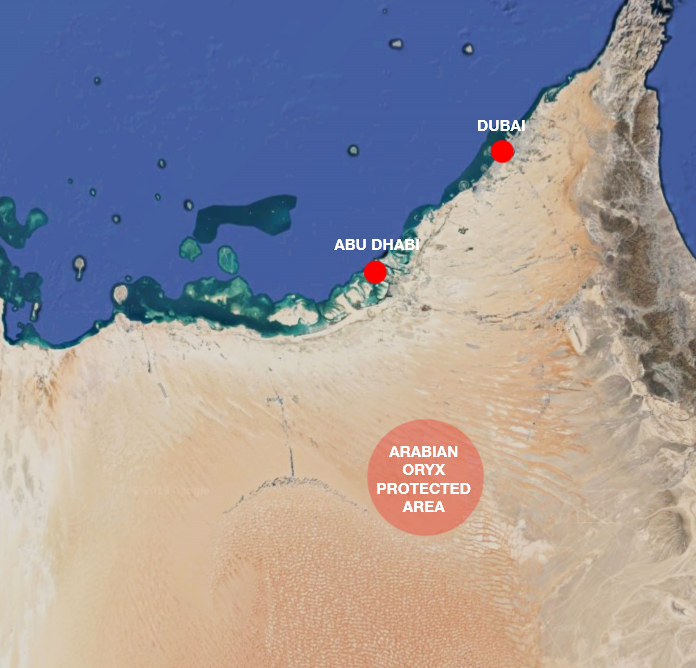 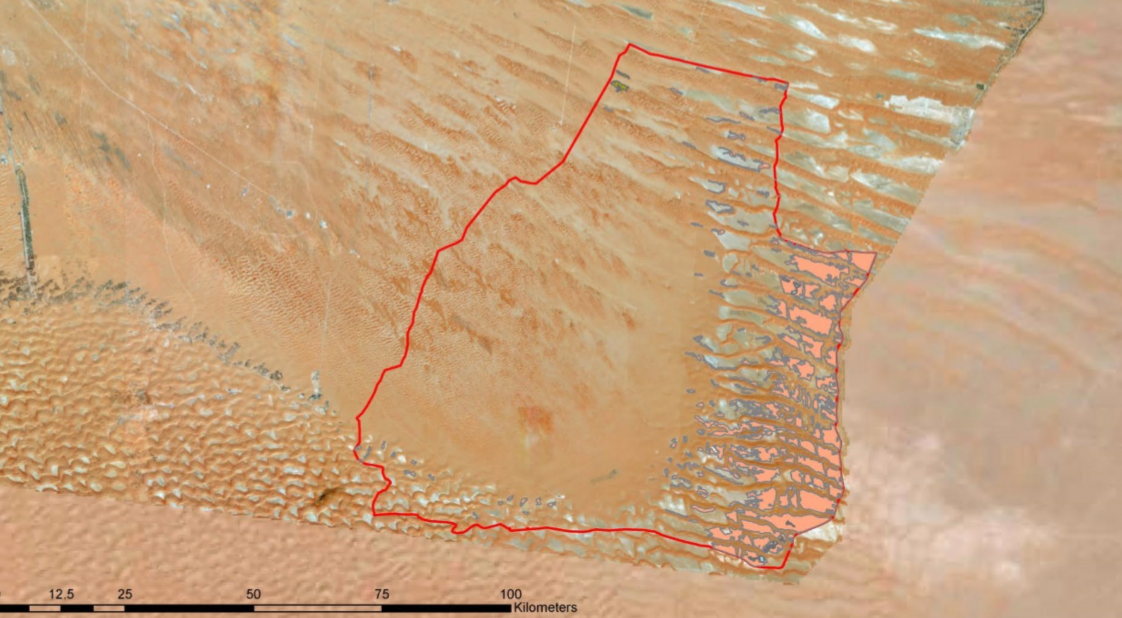 Arabian OryxProtected Area
Accesibility Diagram
The main access will be provided by cable car, also service.

This also provides users to take a tour of that great environment.

Eventually because of those places it will be easier to take WATER from underground.
Master Plan Strategy, from now to the future
Response To the Threat / Creating Oasis in the Valley
Masterplan
Function Diagram
Articulation
Vertical Section
Horizontal Section
Bacillus Pasteurii
How it can be constructed?
Injection the Bacteria
The injection Piles which are filled with the bacteria helps creating any kind of forms.
Magic Glass Skylight
Structure of the Voronoi
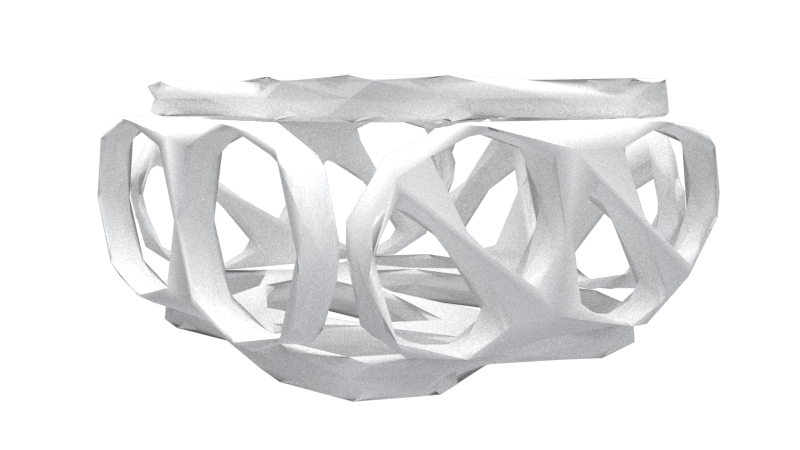 In the voronoi structure, basically it works like the same strategy with column and beam but the fundamental difference is the shape. In my project, some lodges/modules will be worked each of its voronoi structure and interior will be added inside of it. And also that will help for ventilation and other stuffs as well
Ventilation Diagram of Voronoi
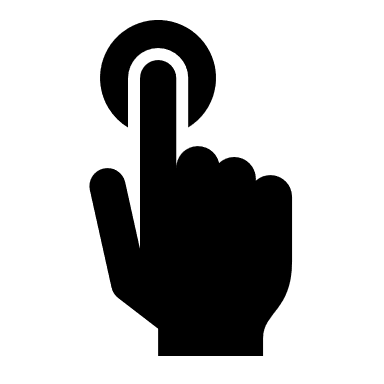 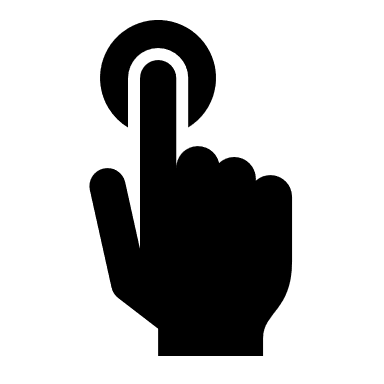 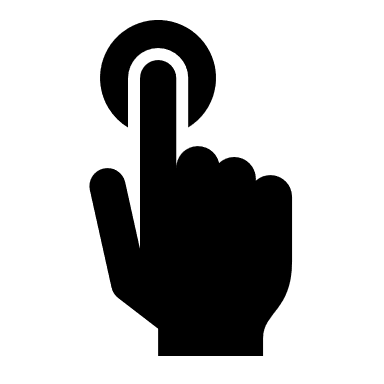 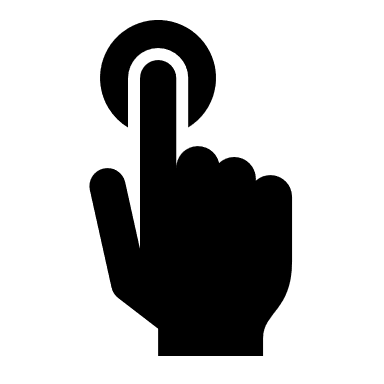 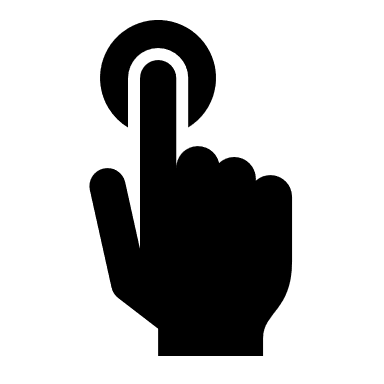 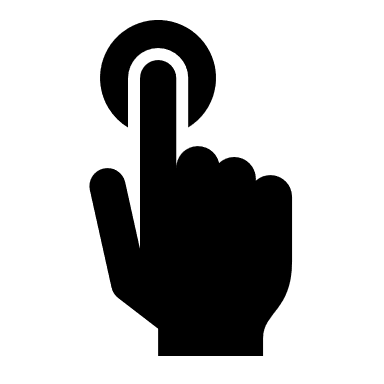 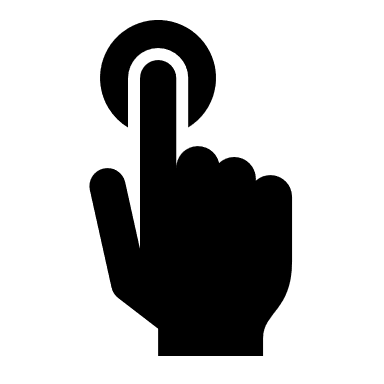 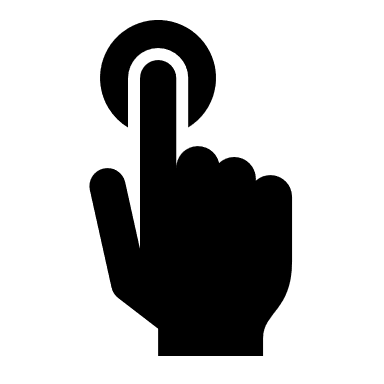 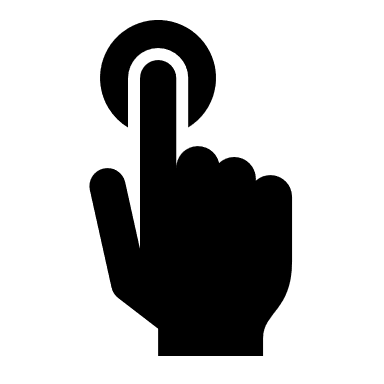 Masterplan
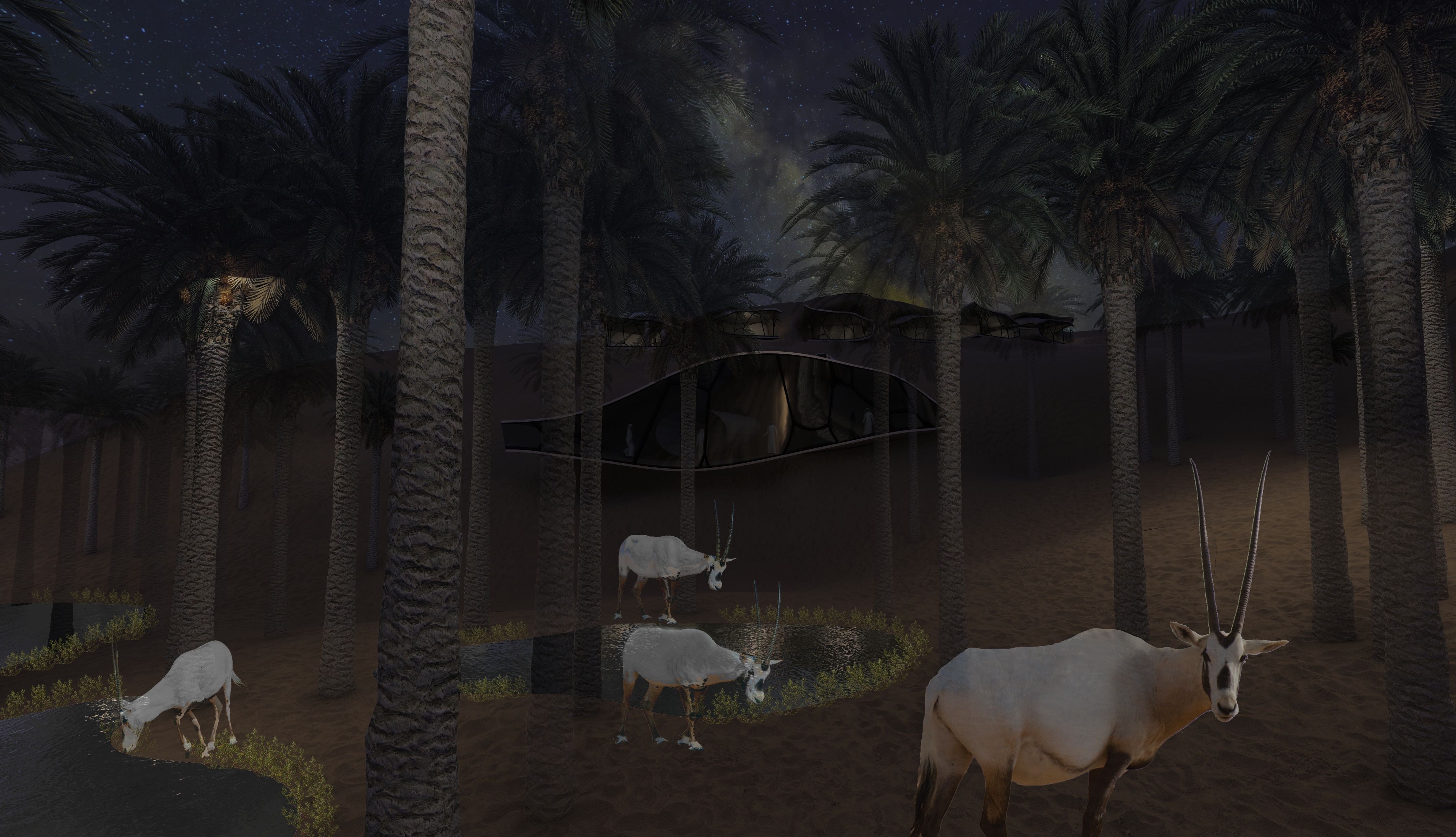 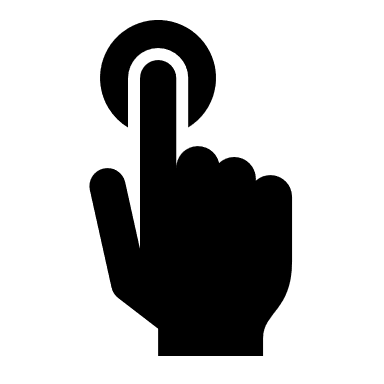 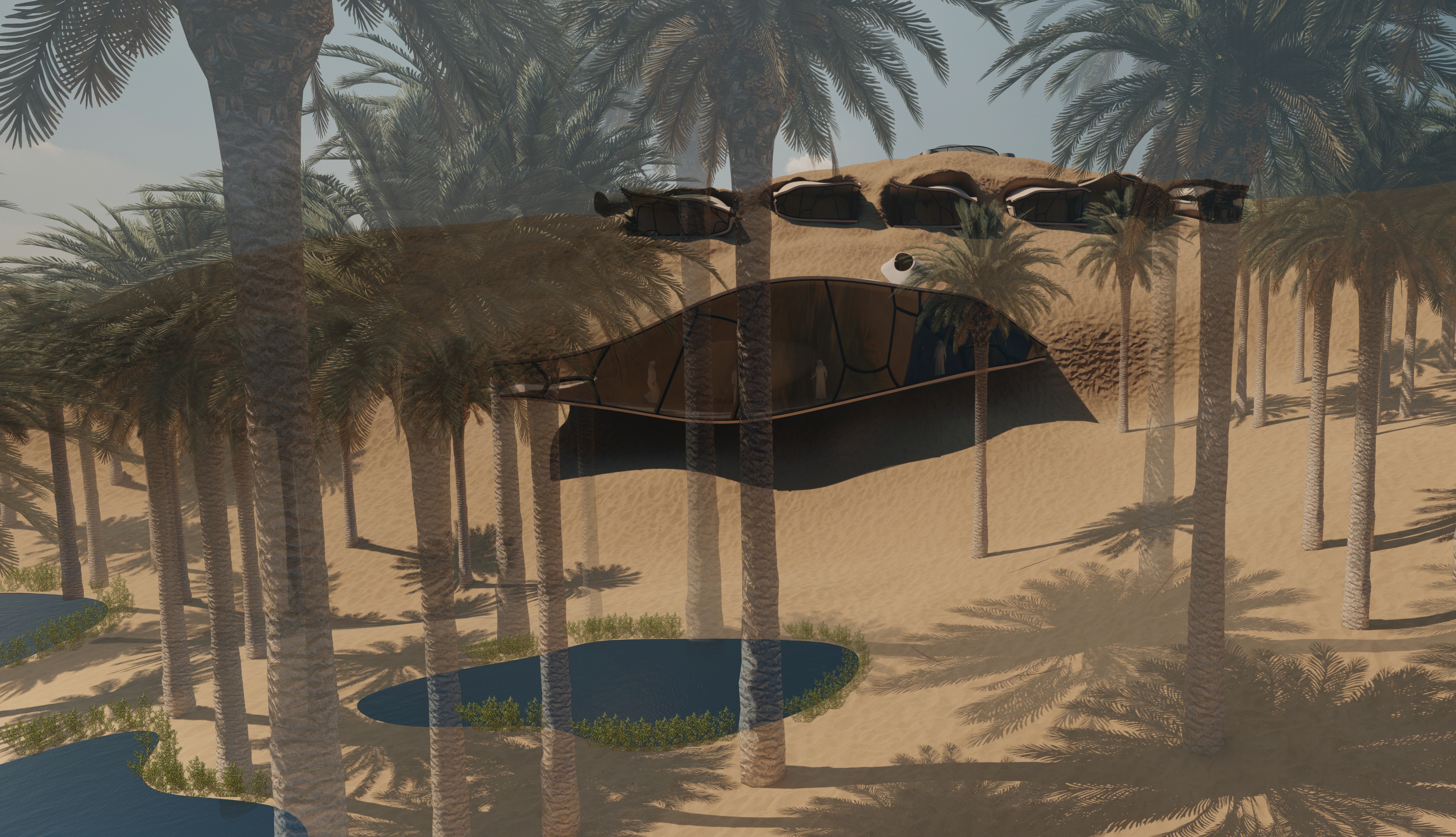 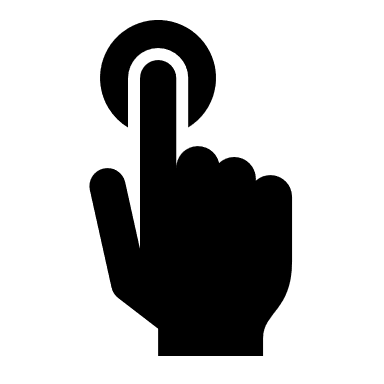 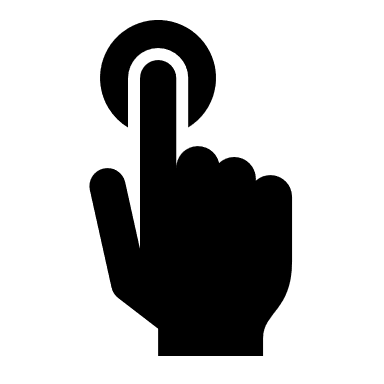 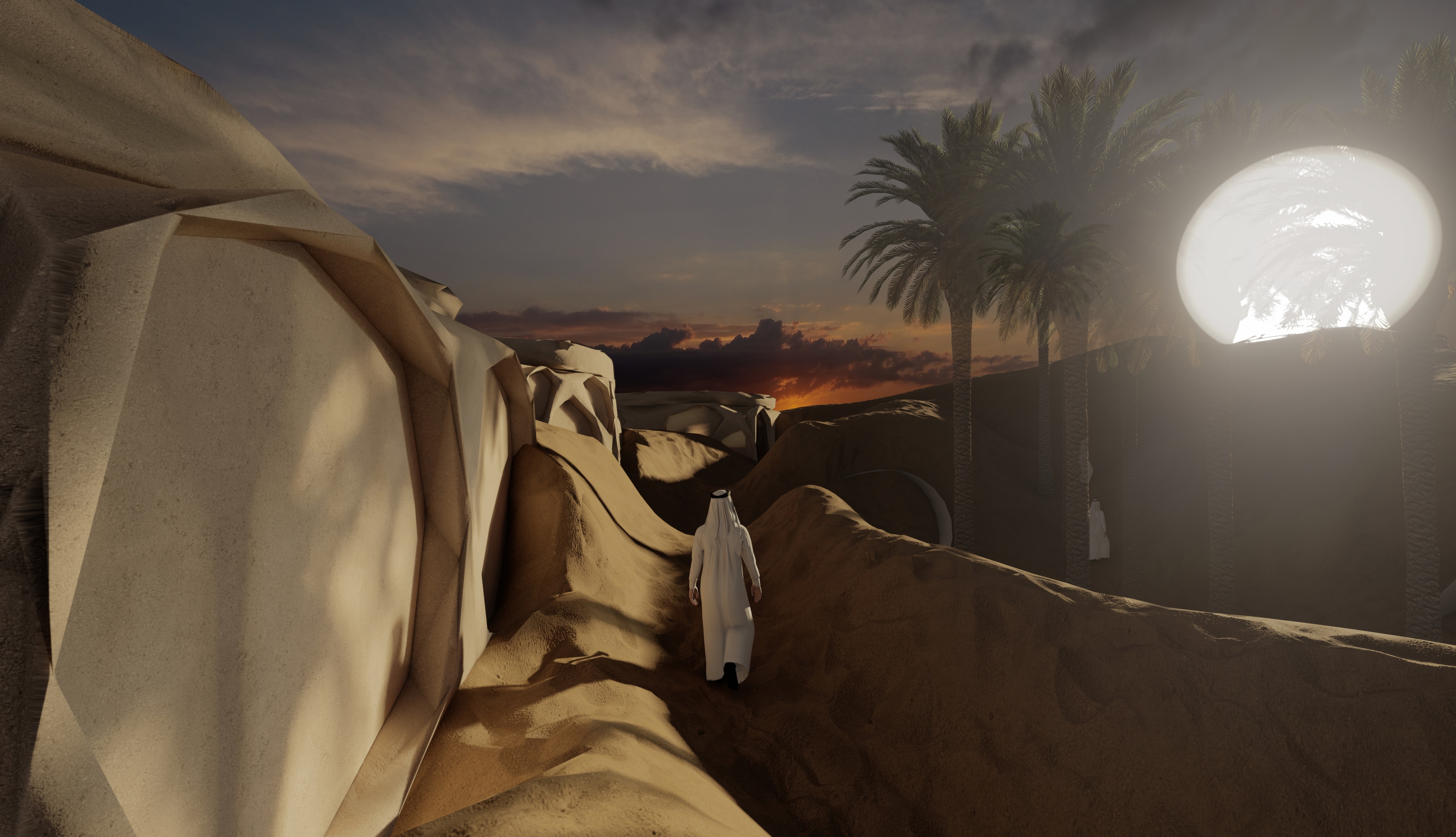 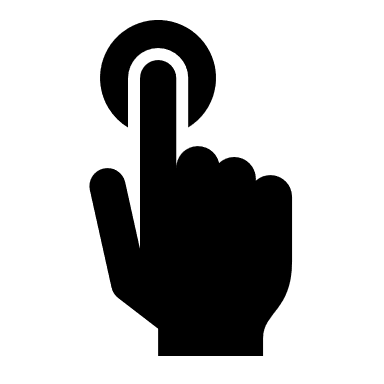 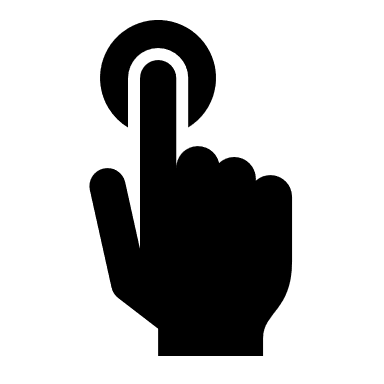 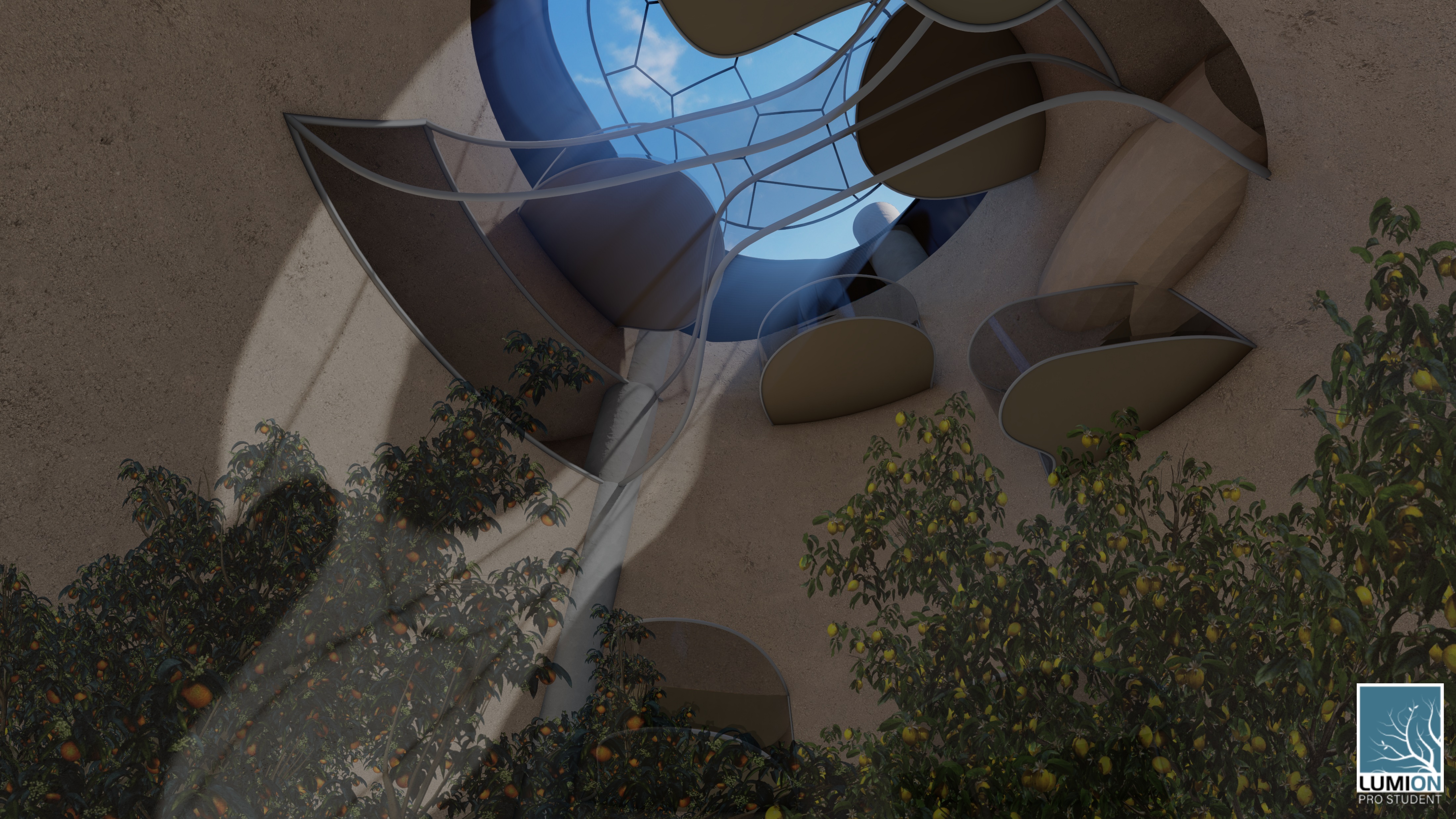 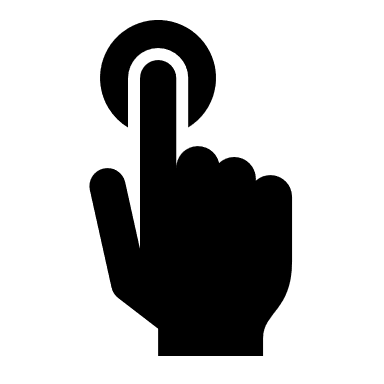 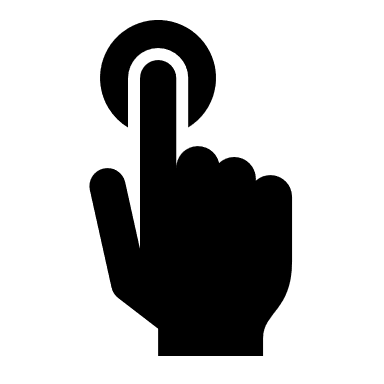 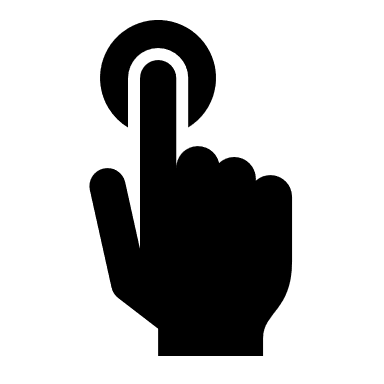 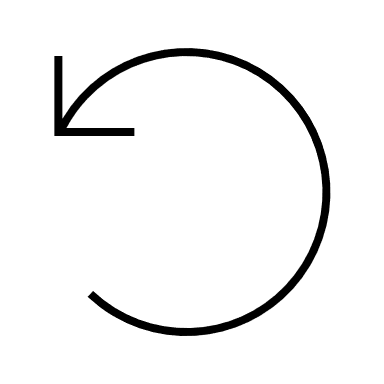 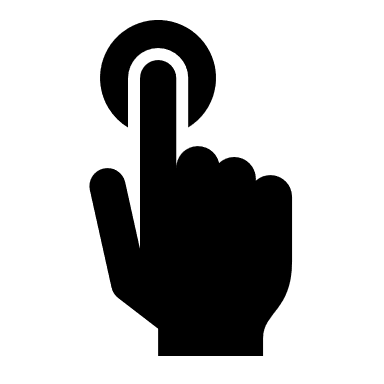